The Arctic sea ice cover
The frozen ocean at the top of the world 
 Vast areal extent
 Thin veneer of sea ice only a few meters thick
 Only a few months to a few years old
 Floating, moving ice
 Driven by winds and currents
 Excellent reflector
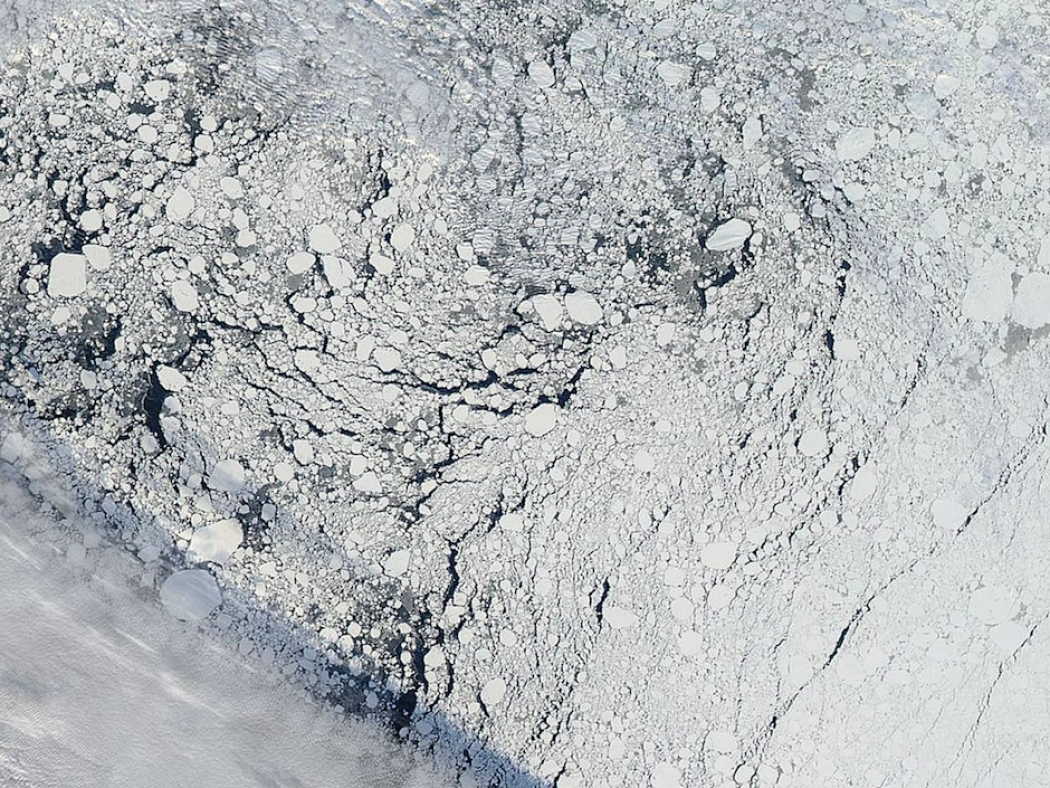 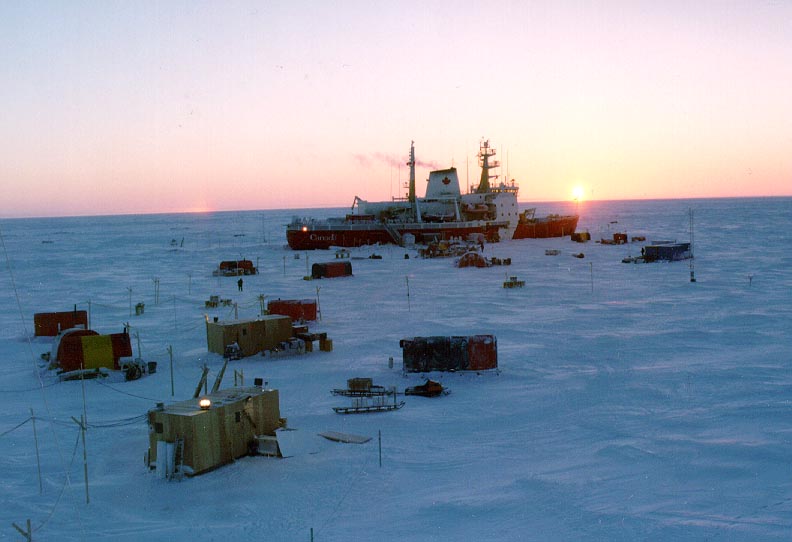 An indicator and amplifier of climate change
Arctic sea ice: A material near its melting point
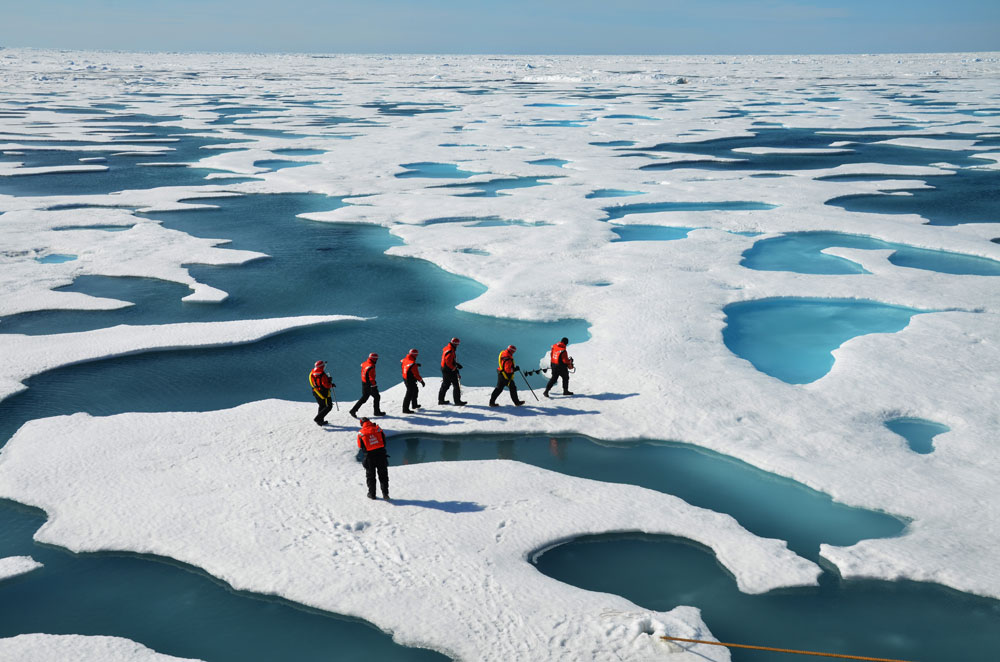 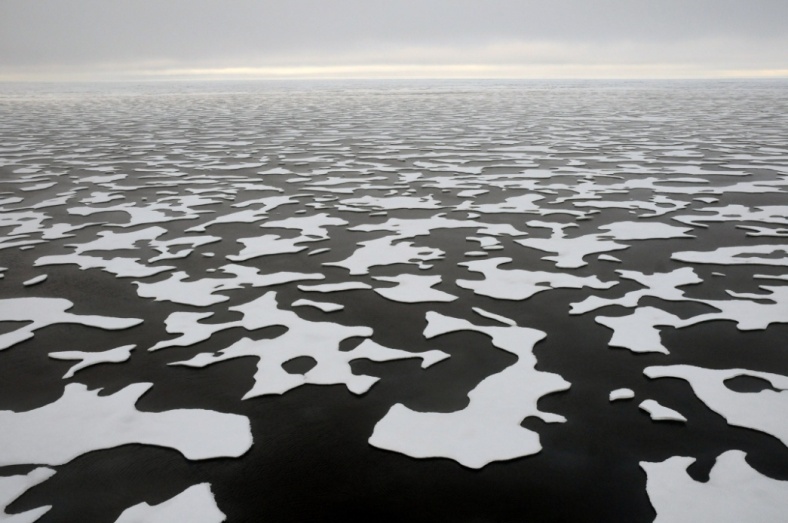 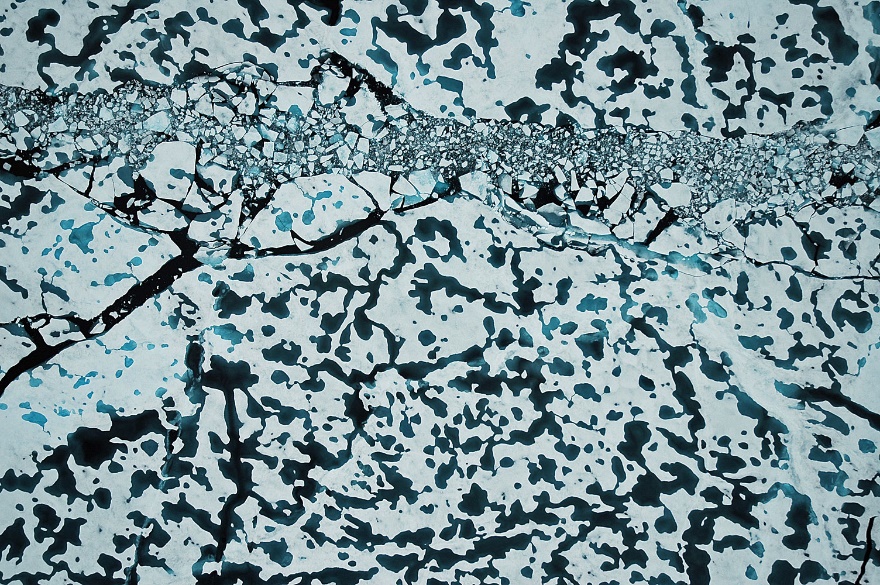 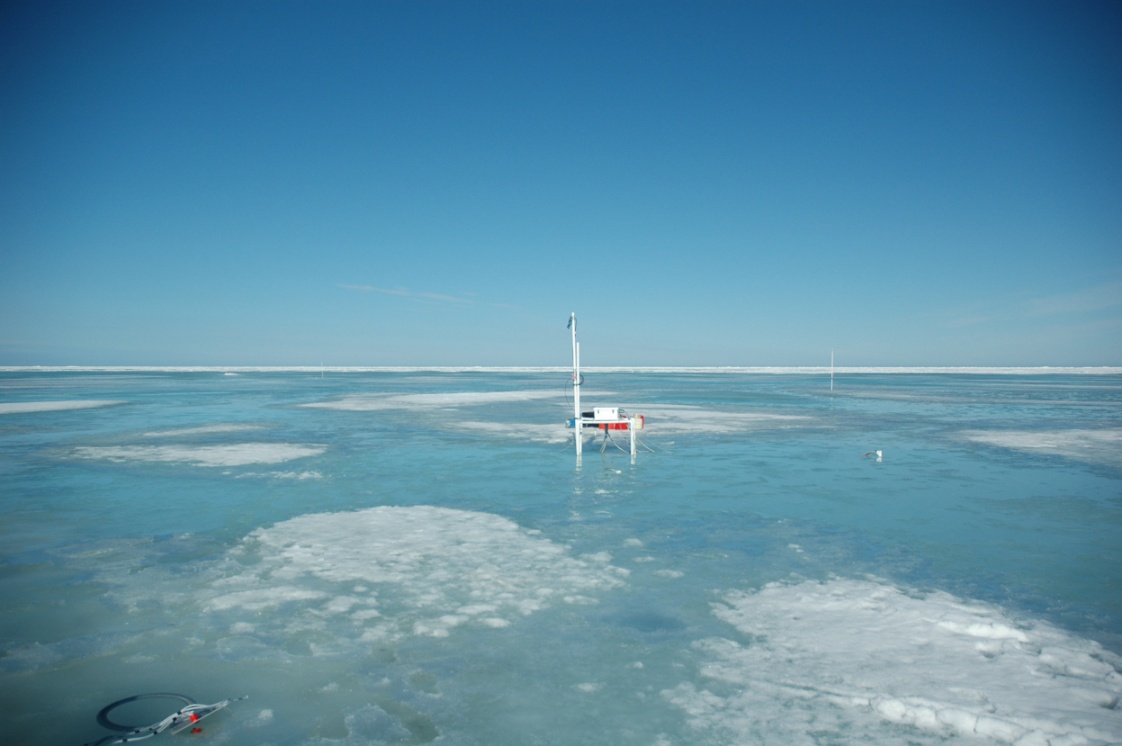 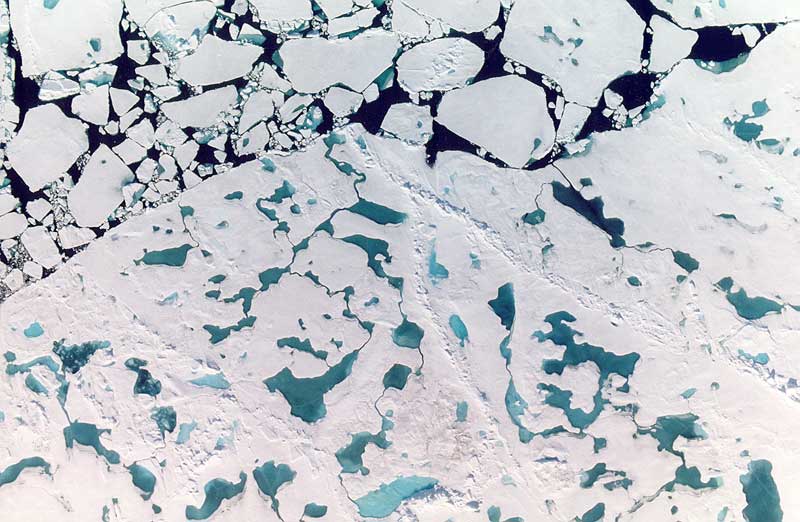 An indicator of climate change
Sea ice extent – September
Sept 1980
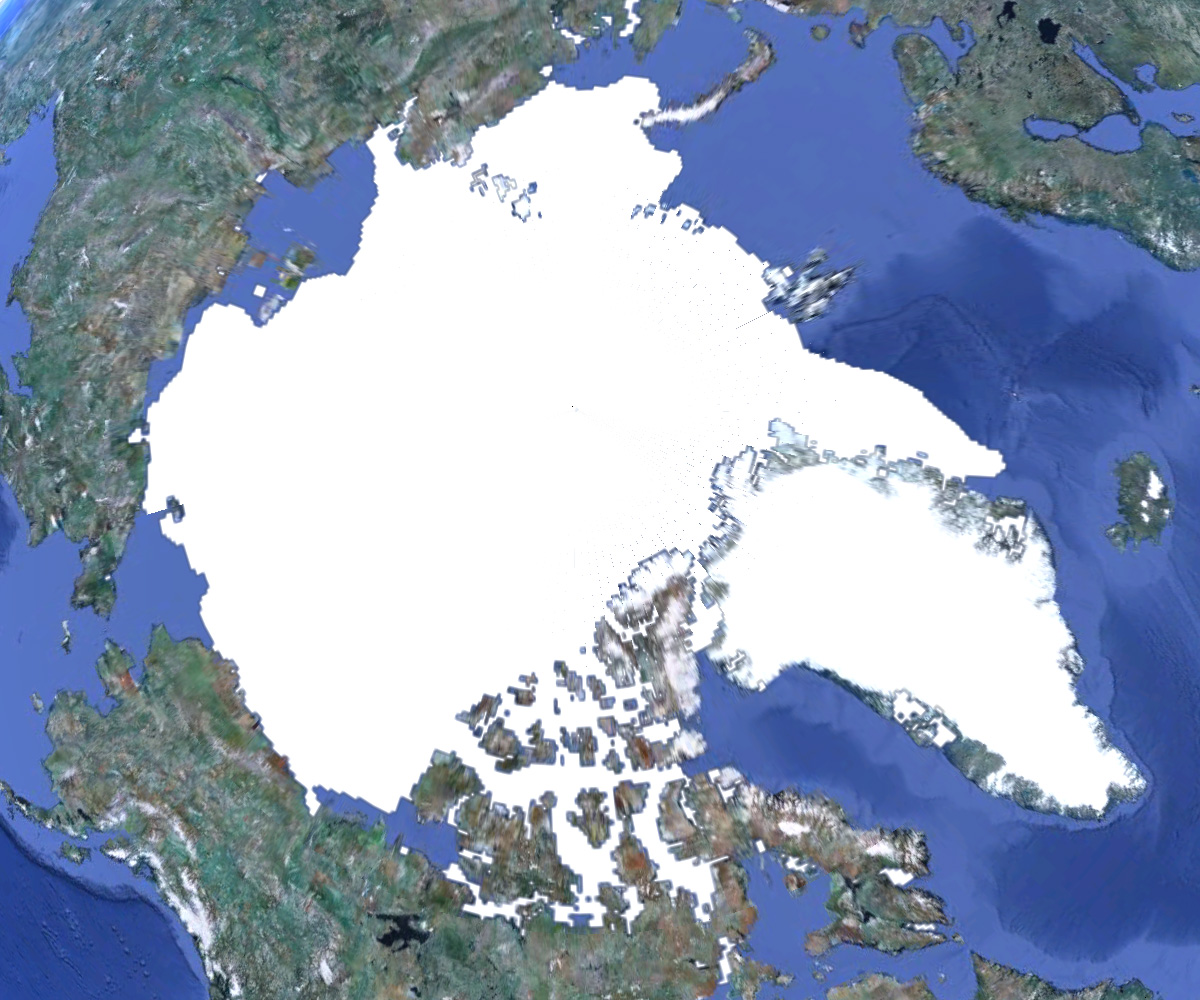 Norway
The Arctic sea ice cover
Siberia
Greenland
Alaska
7.8 million km2
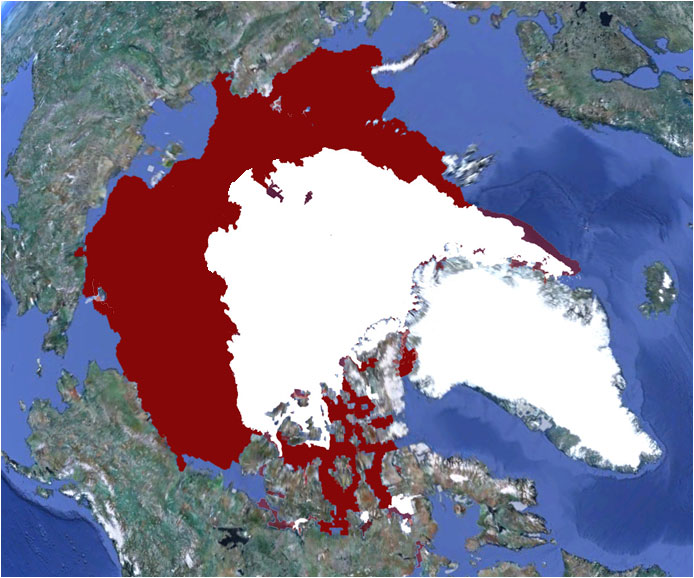 Sept 2012
3.4 million km2
Ice loss about 13% per decade
Ice Albedo Feedback: An amplifier of climate change
Spring
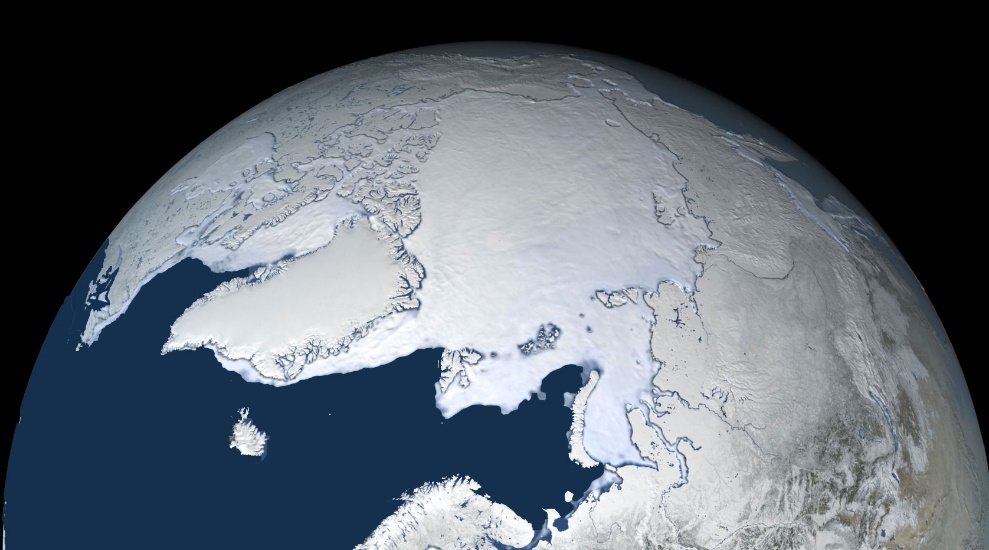 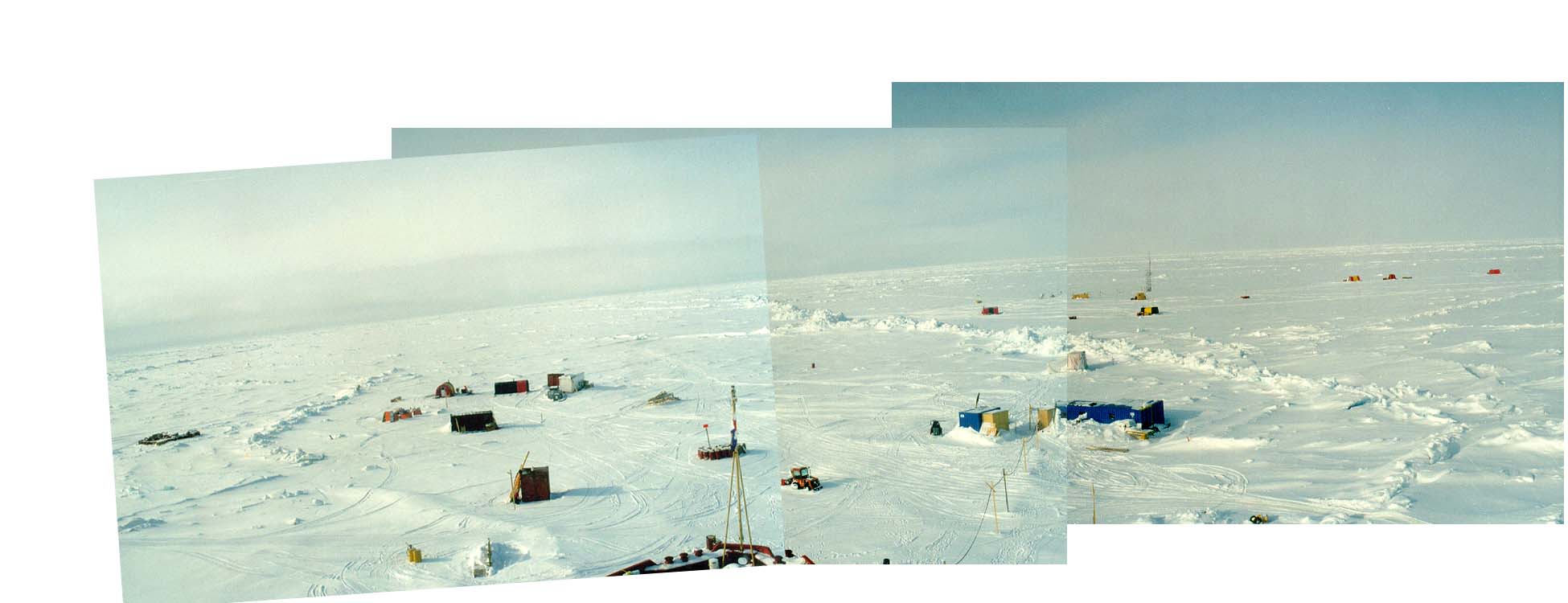 Summer
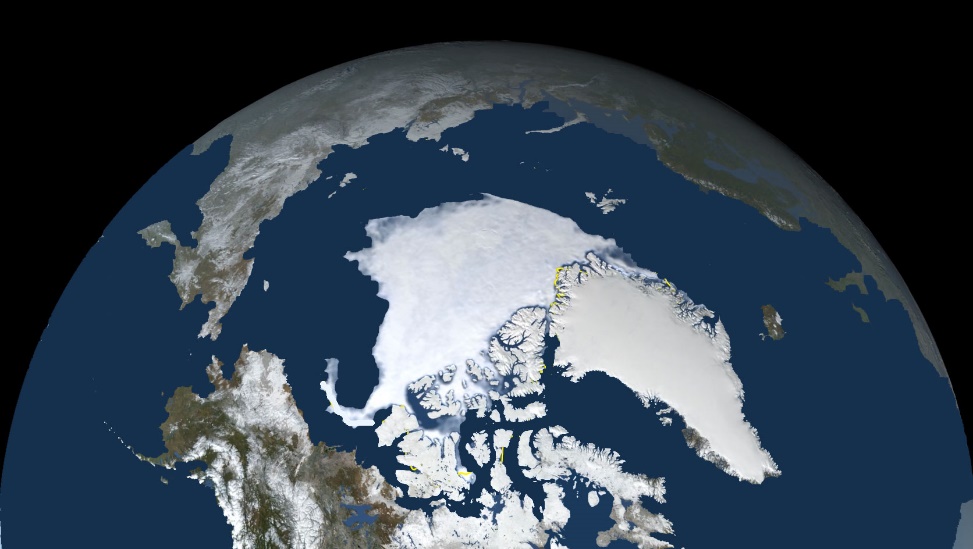 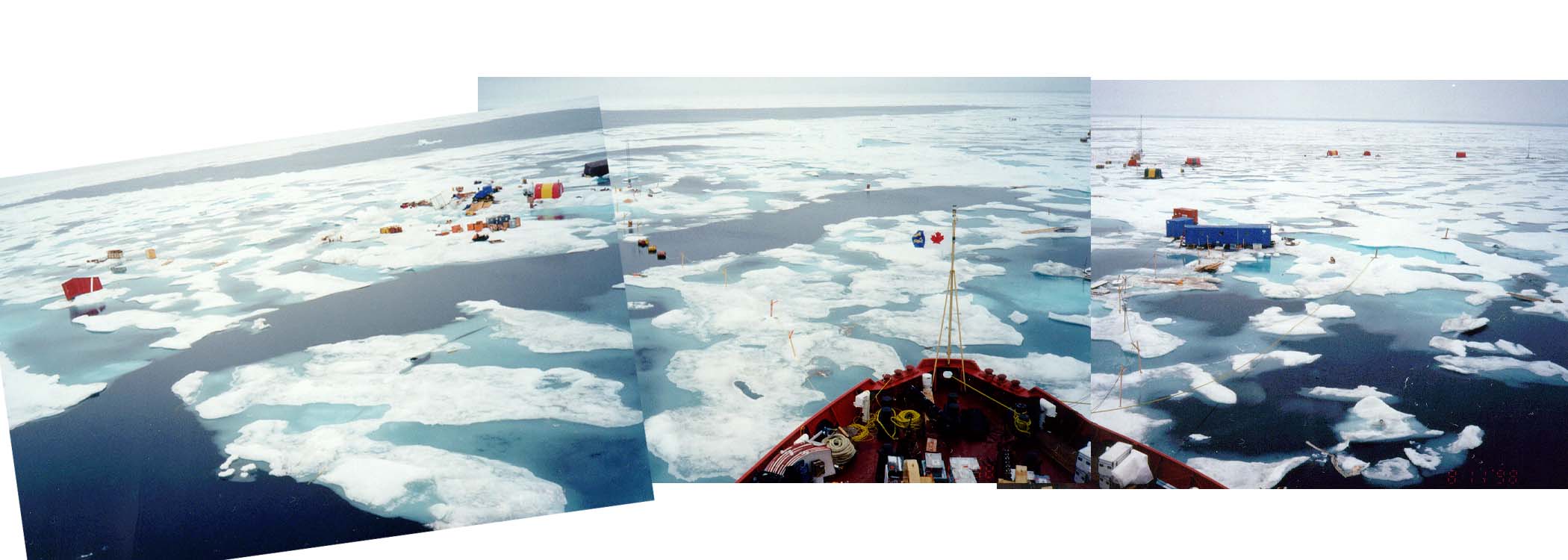 Melting decreases the albedo
Ice Albedo Feedback: An amplifier of climate change
Spring
Melting
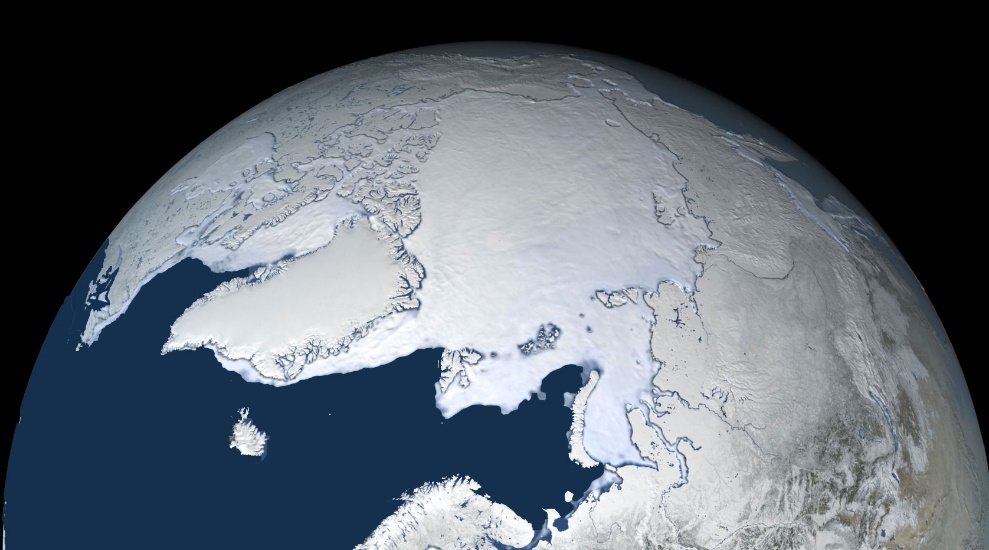 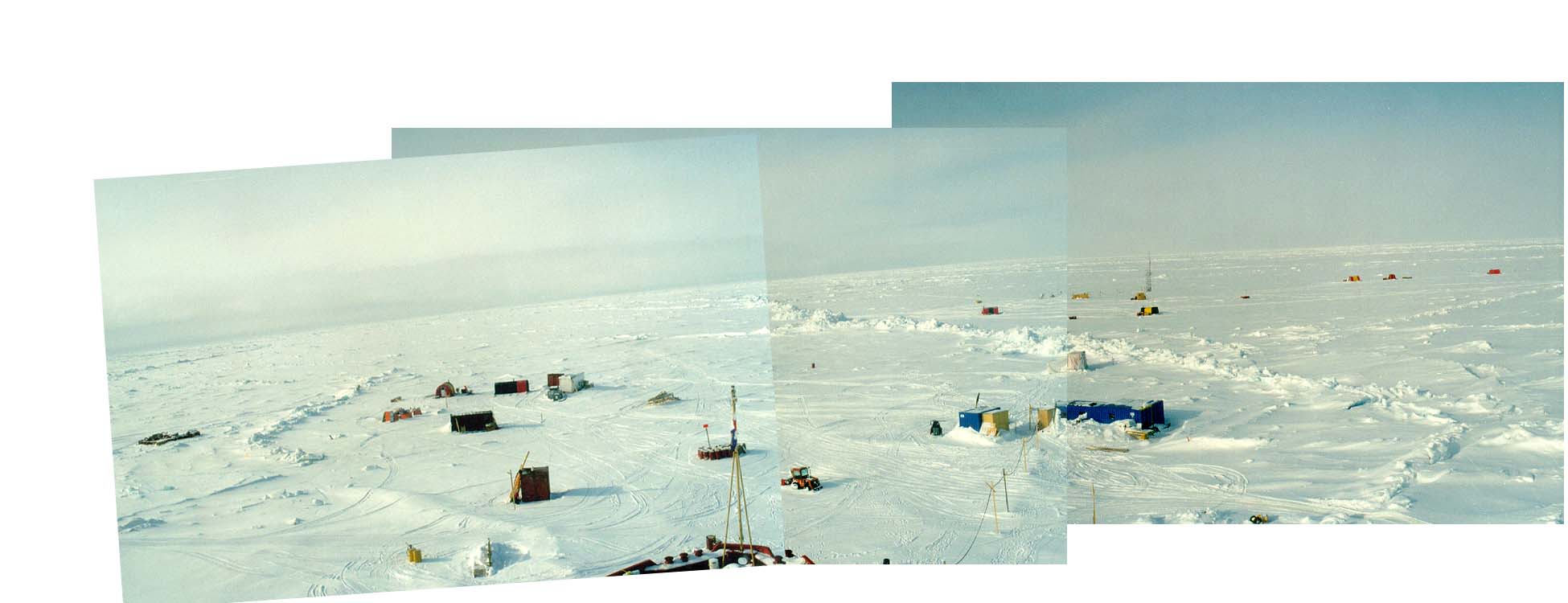 +
+
Absorbed
sunlight
Lower albedo
Summer
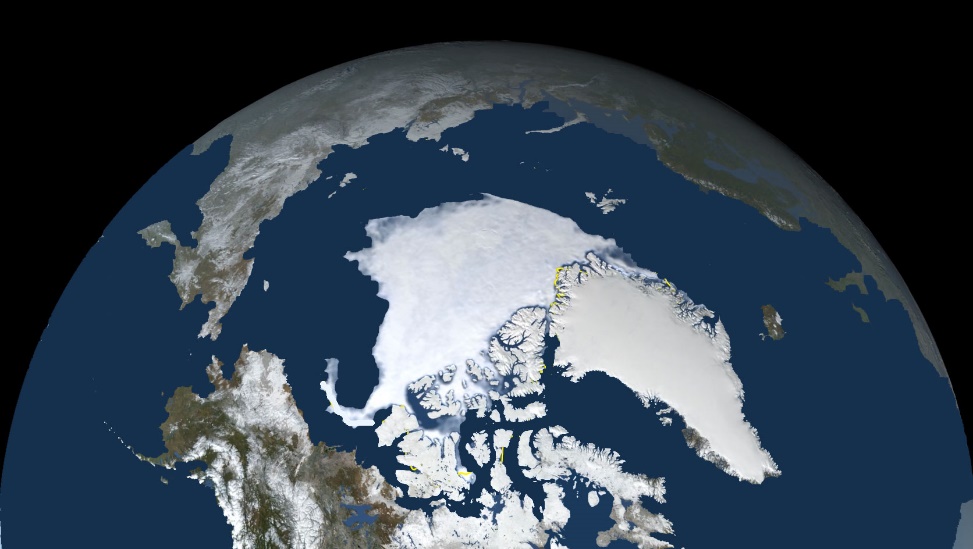 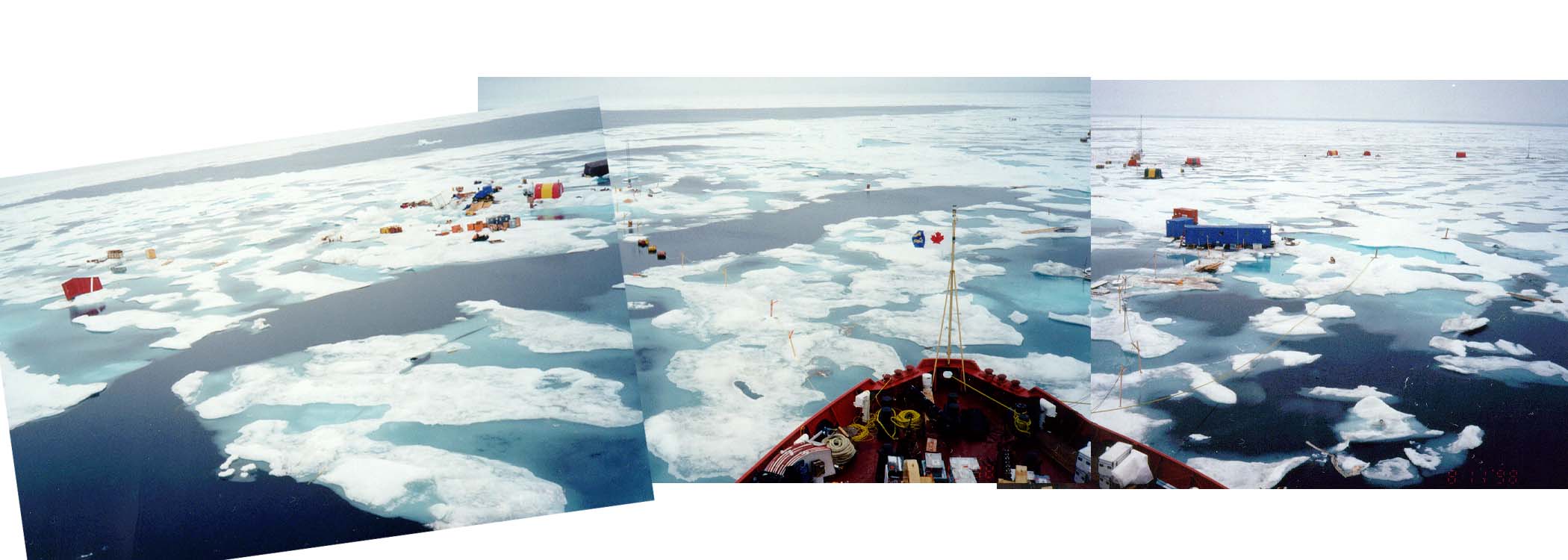 +
A feedback that accelerates melting
There are consequences today
Communities
Natural resources
Shipping
Geopolitical
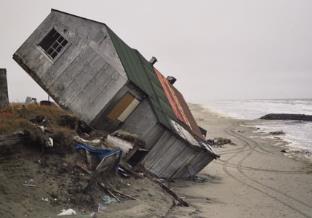 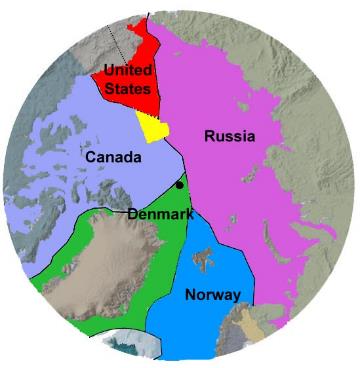 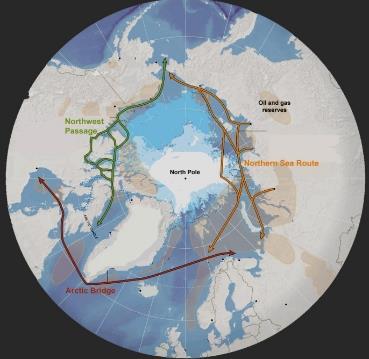 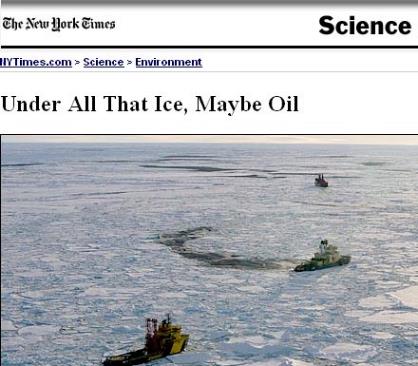 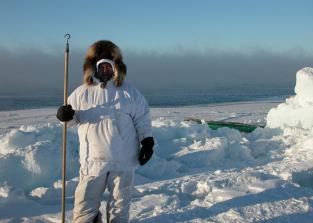 Mid-latitude weather
Ecosystems
Tourism
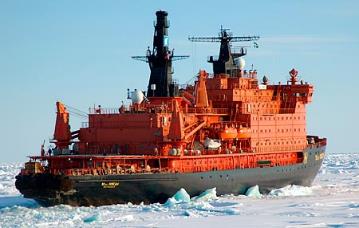 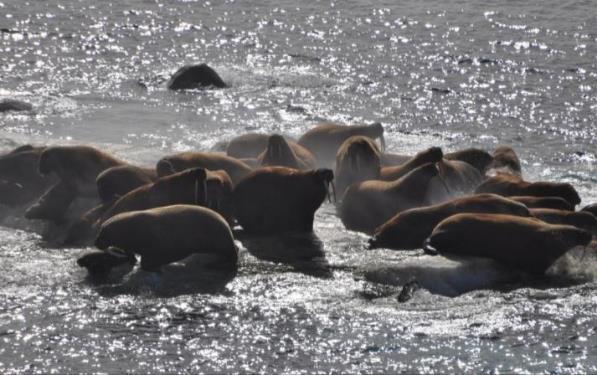 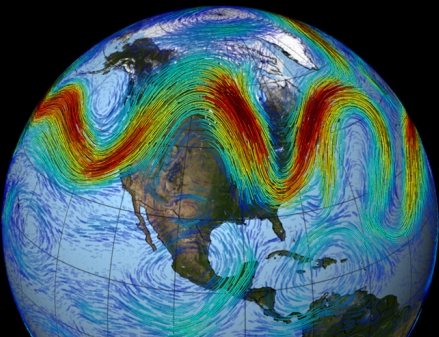 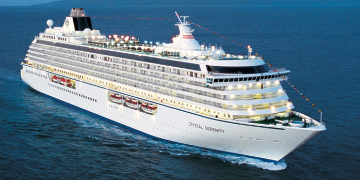 Loss of sea ice is impacting systems and people – now!